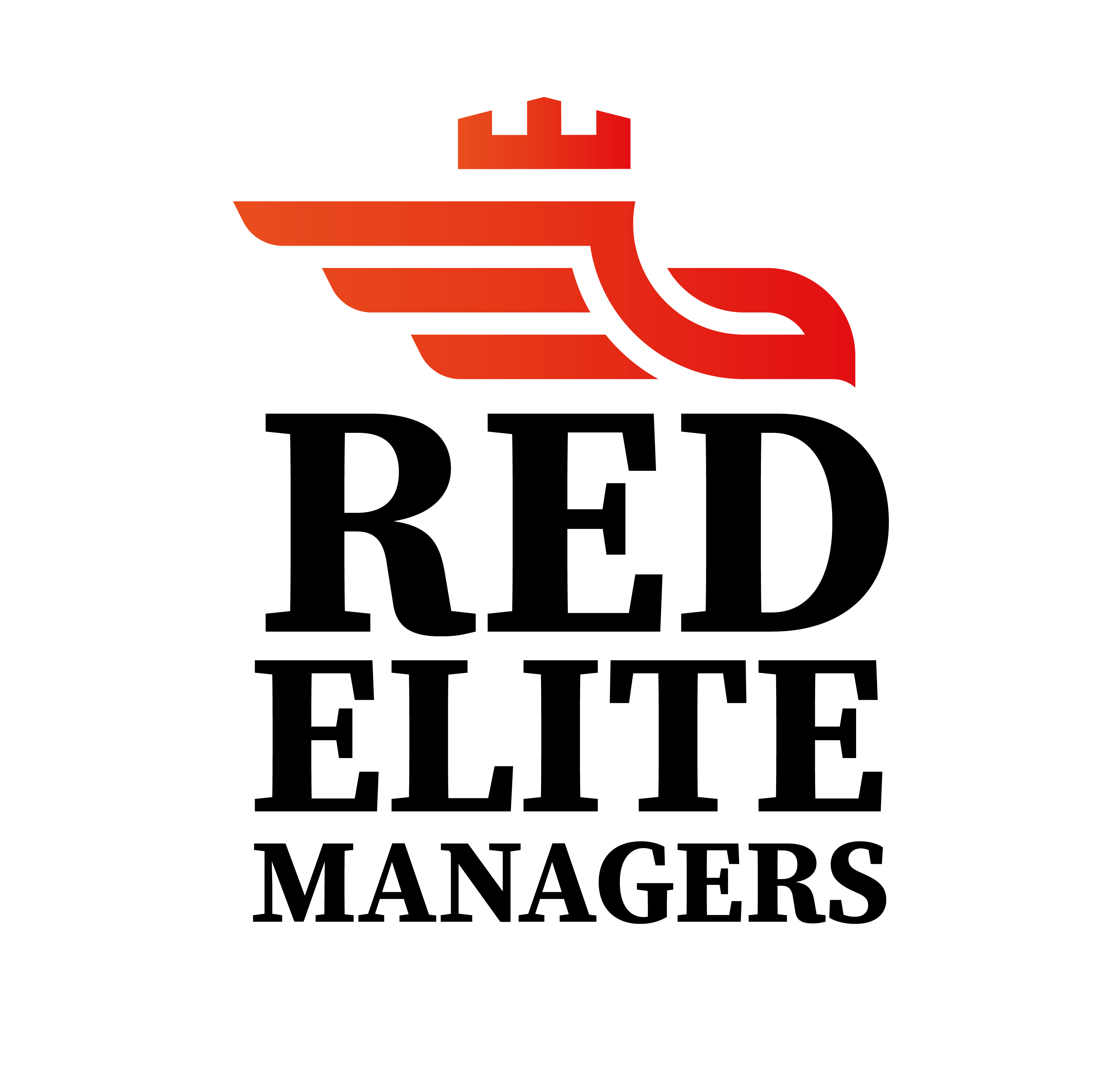 Règlement de l’incentive et mode de fonctionnement du club
OBJECTIFS DU CLUB RED ELITE MANAGERS
La constitution des RED ELITE MANAGERS répond aux objectifs suivants : 

Reconnaitre la performance des IMP engagés et en phase avec la stratégie GENERALI

Valorisation de ces membres au sein du Réseau Salarié de GENERALI et dans le reste de l’entreprise 

Récompense des membres du RED ELITE MANAGERS par la participation à des événements associant informations, formations et échanges de bonnes pratiques et moments de cohésion.
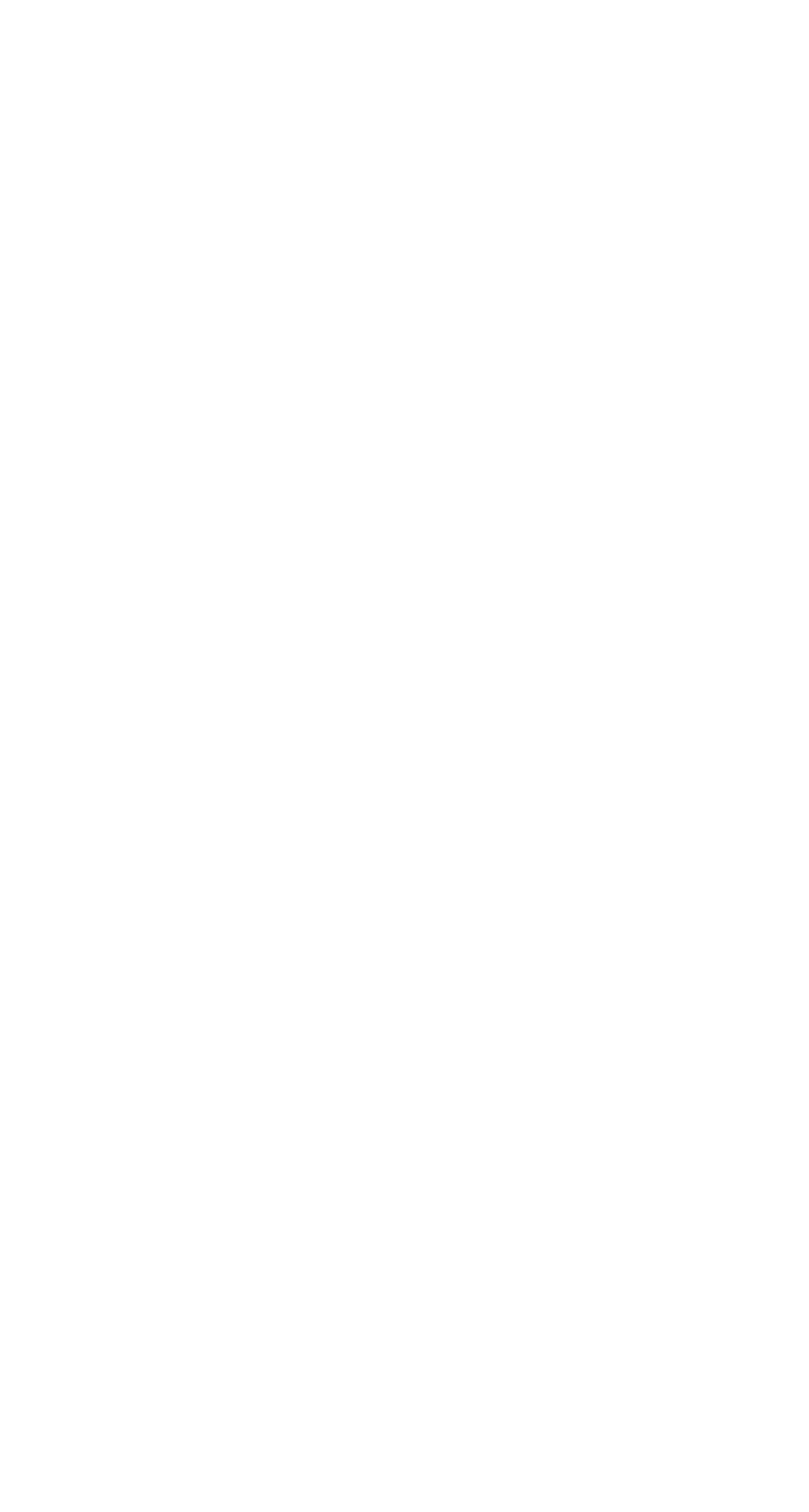 2. MEMBRES DU CLUB RED ELITE MANAGERS
Les RED ELITE MANAGERS sont obligatoirement des IMP ou des CMA 
Sont membres de droit des RED ELITE MANAGERS 

Les 10 managers cumulant le plus d’étoiles au terme de chaque temps fort 
Les IMP référents 
Les IMP dont l’équipe aura  réalisé une performance commerciale exceptionnelle (record homologué par le pilotage et le CODIREC )
Les IMP ayant contribué  de façon exceptionnelle par leur engagement et leur management aux objectifs du Réseau Salarié sur décisions du CODIREC

Les IMP membres du club lors de 2 temps forts consécutifs sont déclarés Platinium
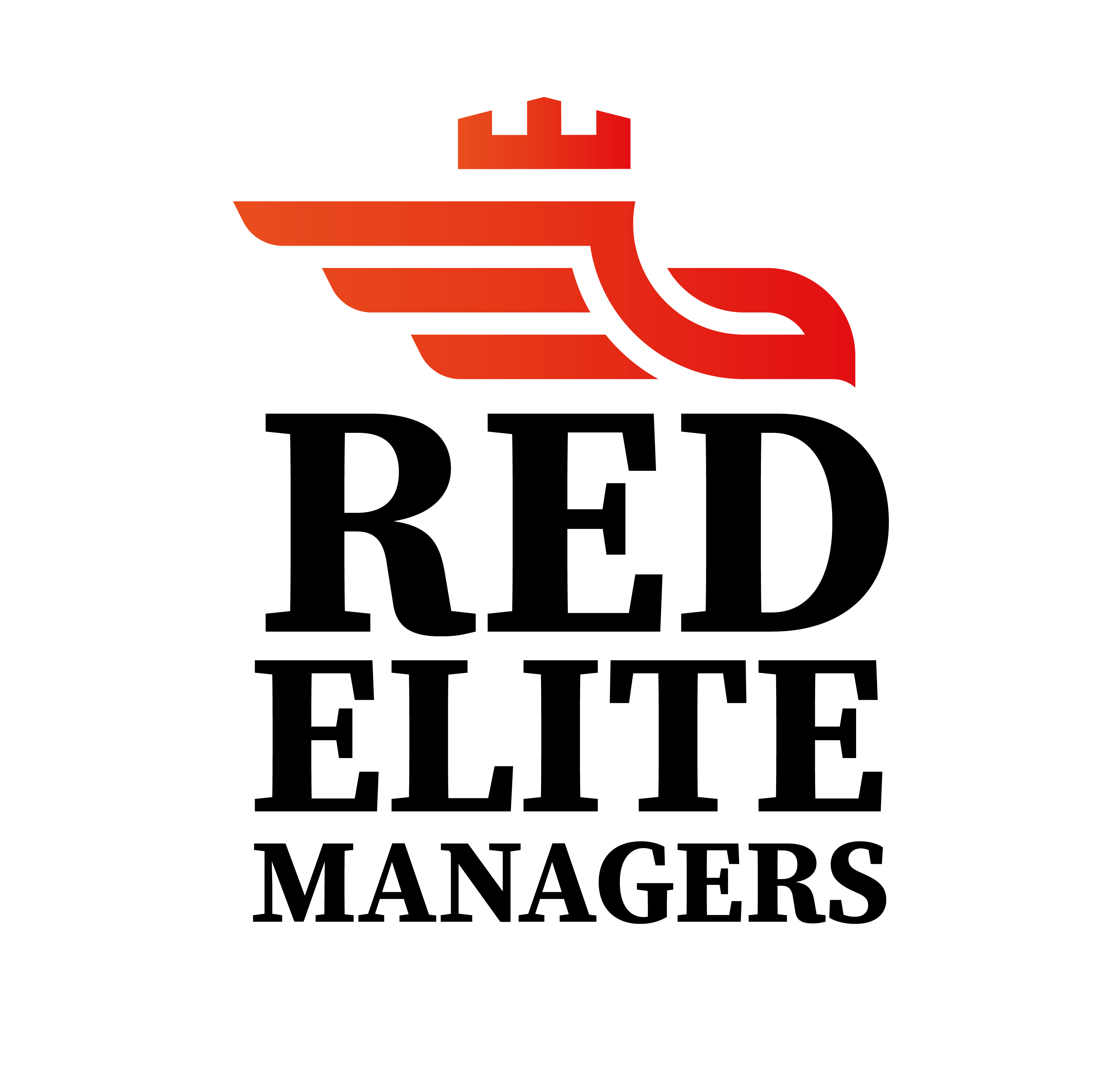 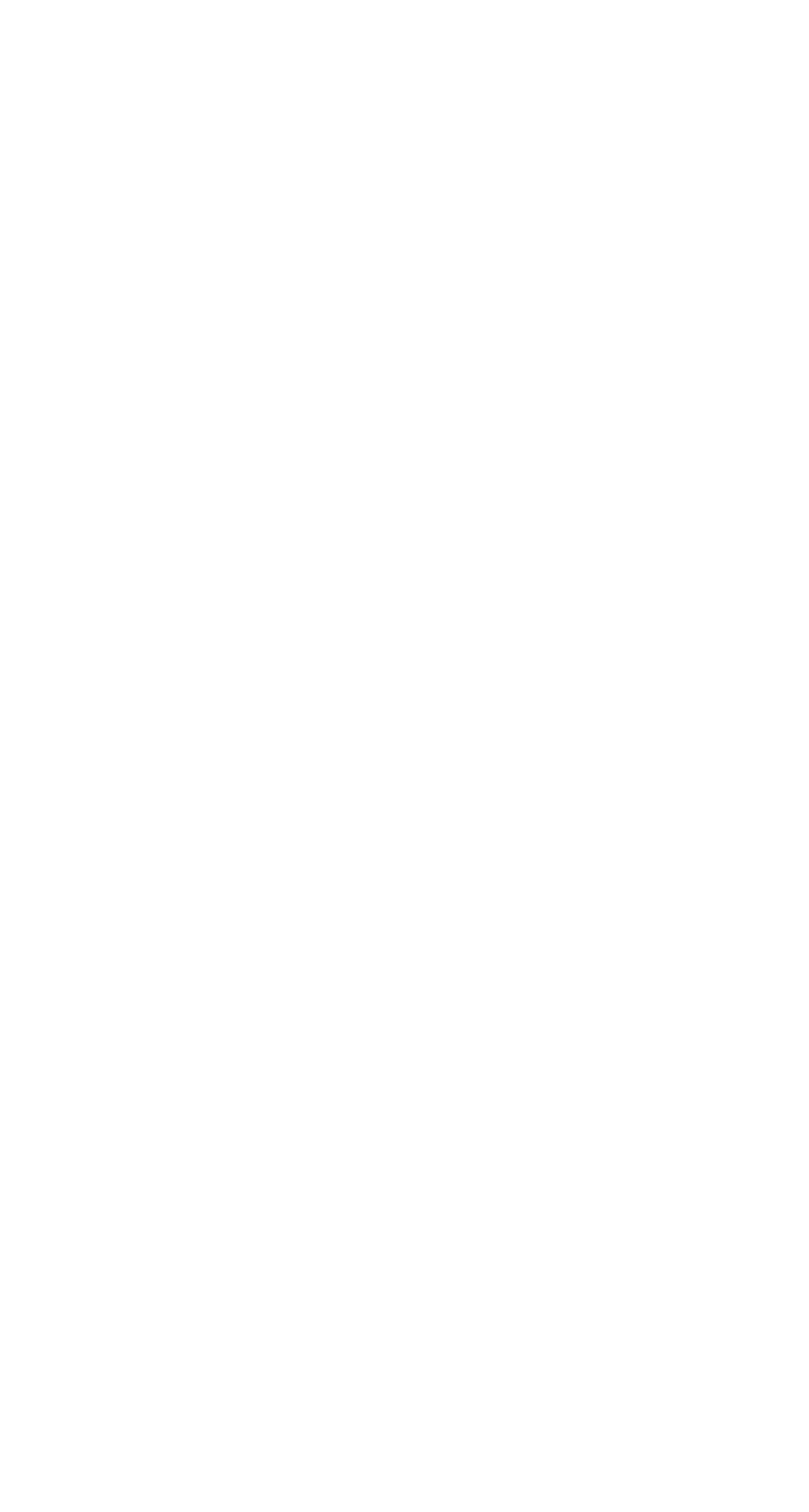 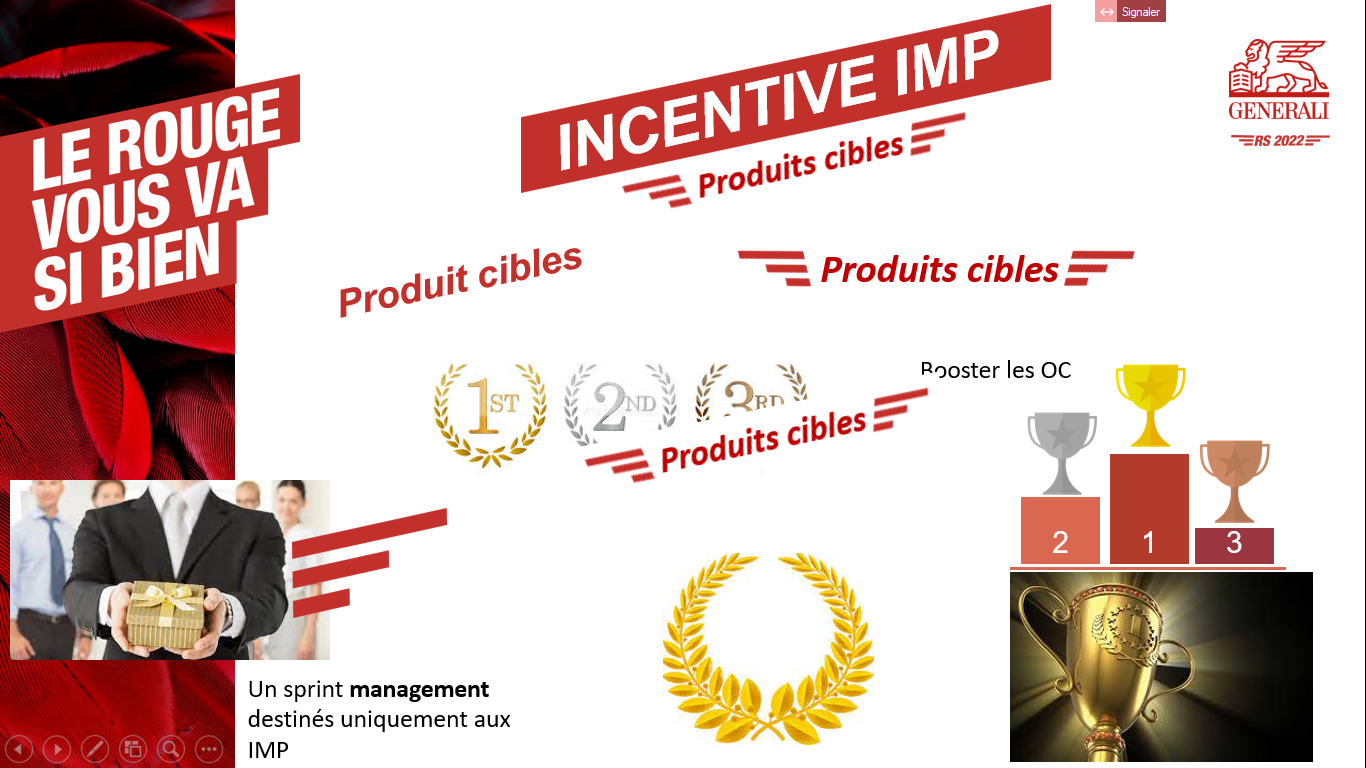 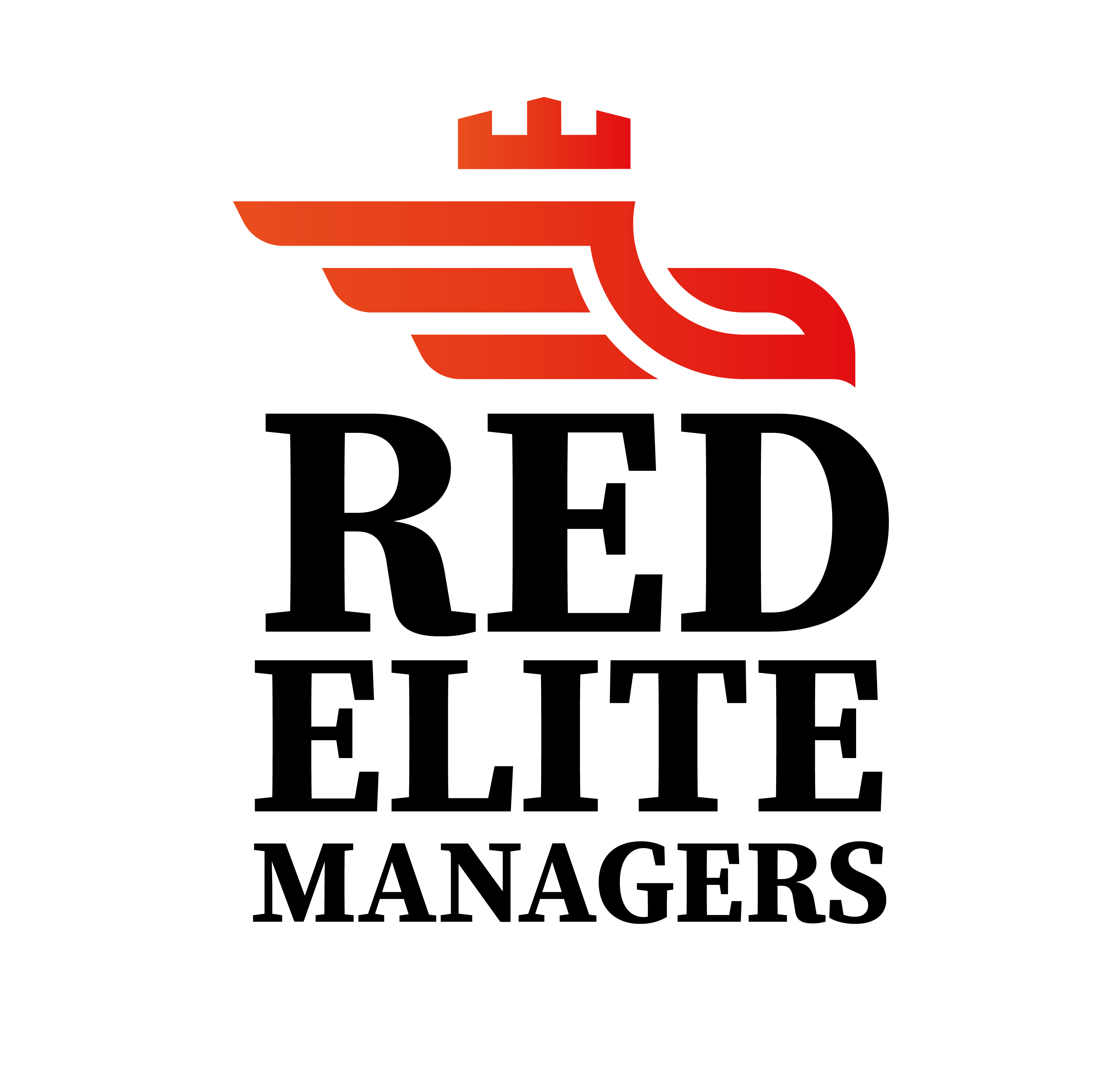 Objectif
Objectif : Atteinte de la productivité  mensuelle « produits cibles » de l’OC fixé à chaque 
temps fort de l’exercice.  Sur le temps fort 1 du PDC 2022, productivité à 8 (PPP + santés)
Comptabilisation sur les CC présents à l’effectif.




Période : exercice 2022
Un premier niveau de valorisation et de récompense chaque mois
Un second niveau sur la durée du temps fort avec un classement cumulé

Barèmes :
Chaque mois
Tous les IMP > ou = 100 % d’atteinte de la productivité mensuelle de l’OC sur les produits cibles, perçoivent :
      - 3 étoiles 
      - 5 points de bonification sur les compétitions Régionales et Nationales. 
        Un véritable booster pour les compétitions.

Les IMP atteignant entre 70 et 99 % perçoivent 1 étoile 
Les IMP en dessous de 70% =  - 1 étoile (moins une étoile)
 
A la fin du temps fort 
Le cumul des étoiles est réalisé. 
Un classement des IMP permet d’identifier les 10 premiers par région qui intègrent le club 
(les ex-aequo seront départagés par la productivité réelle sur le temps fort)



Chaque mois :
Les IMP atteignant 70 % et 100 % recevront un mail de reconnaissance de leur Responsable de région.

Au terme de chaque temps fort :
Les 10 IMP intégrant le club RED ELITE MANAGERS recevra un courrier de reconnaissance d’Eric Lemercier, son numéro d’adhérent au club et un pin’s aux couleurs du club.
Durée
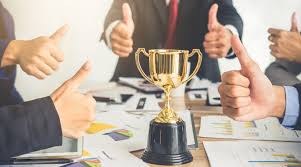 Reconnaissance
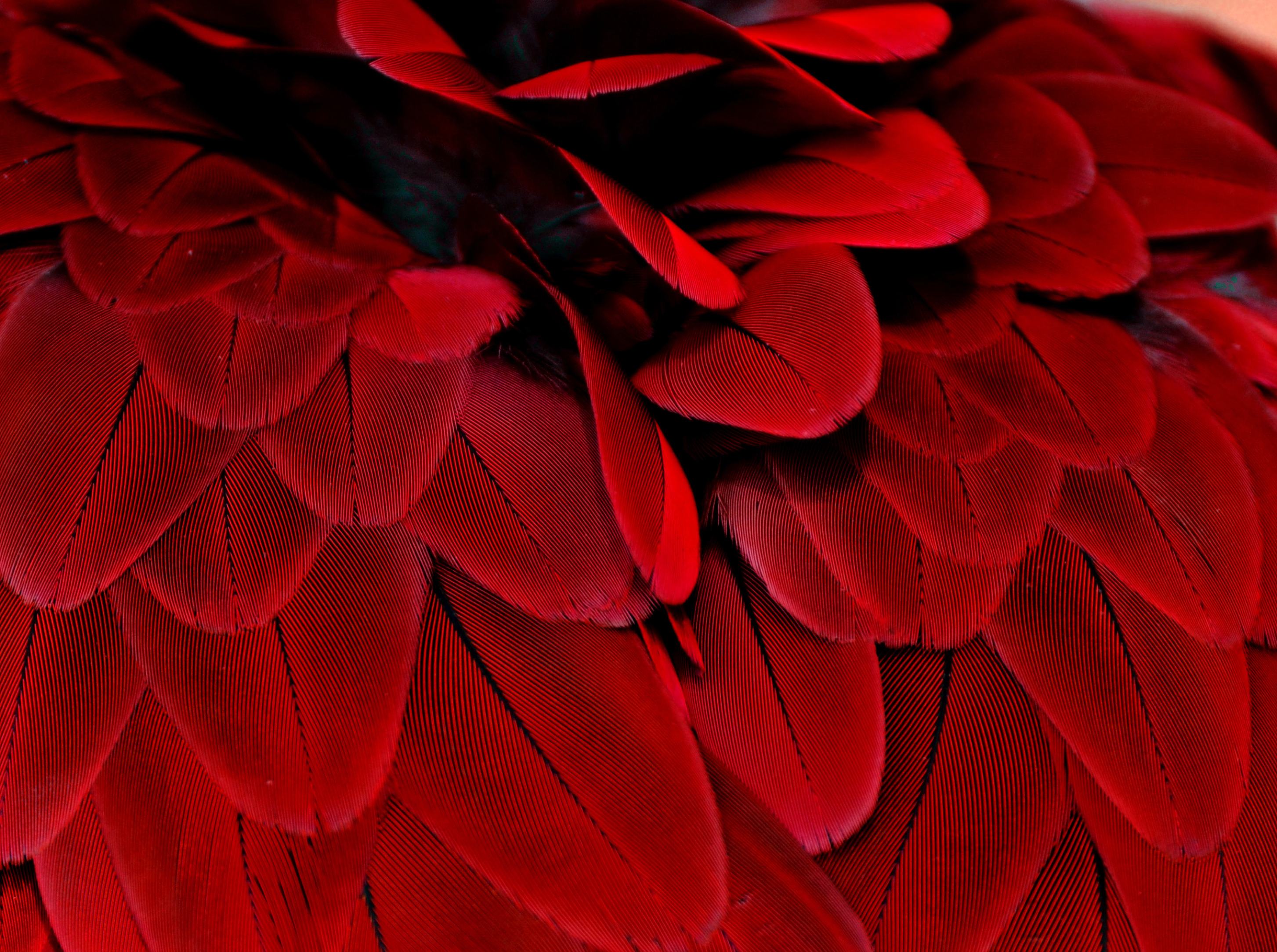 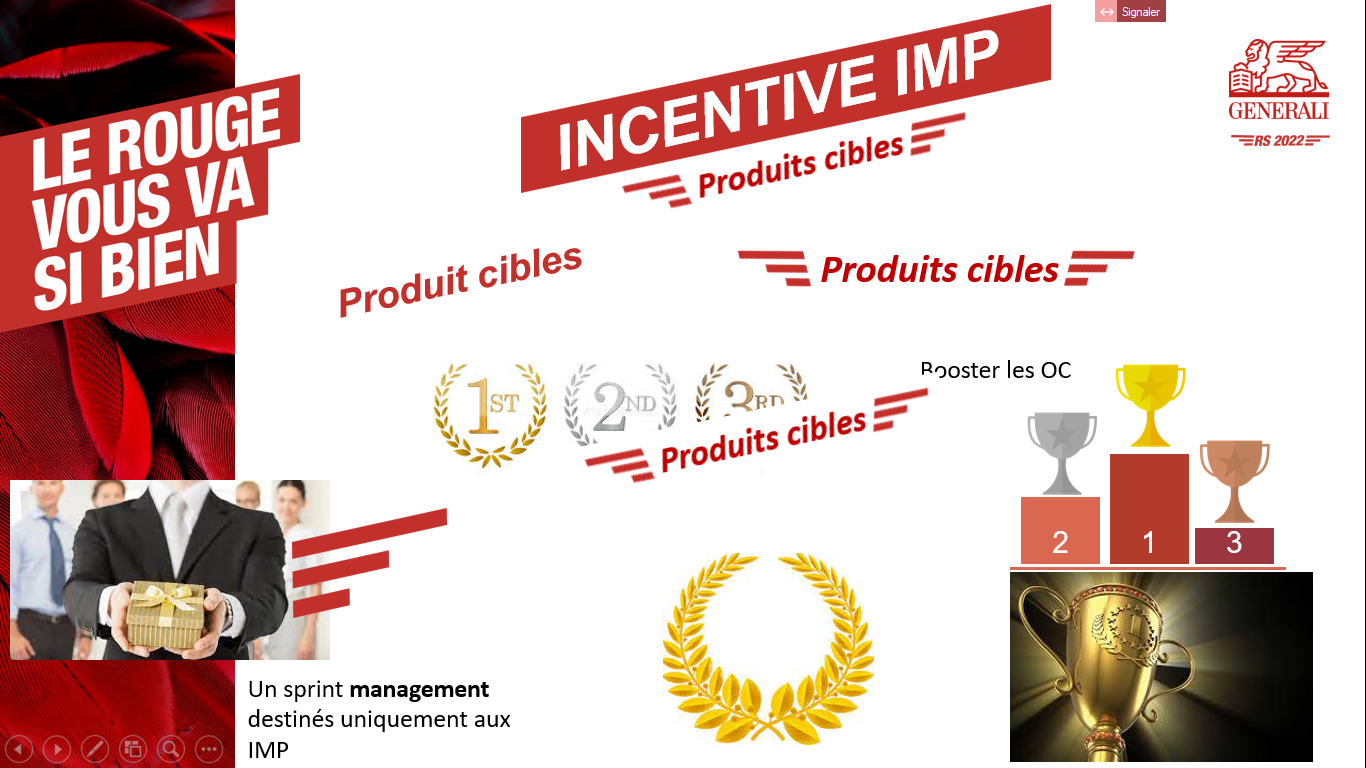 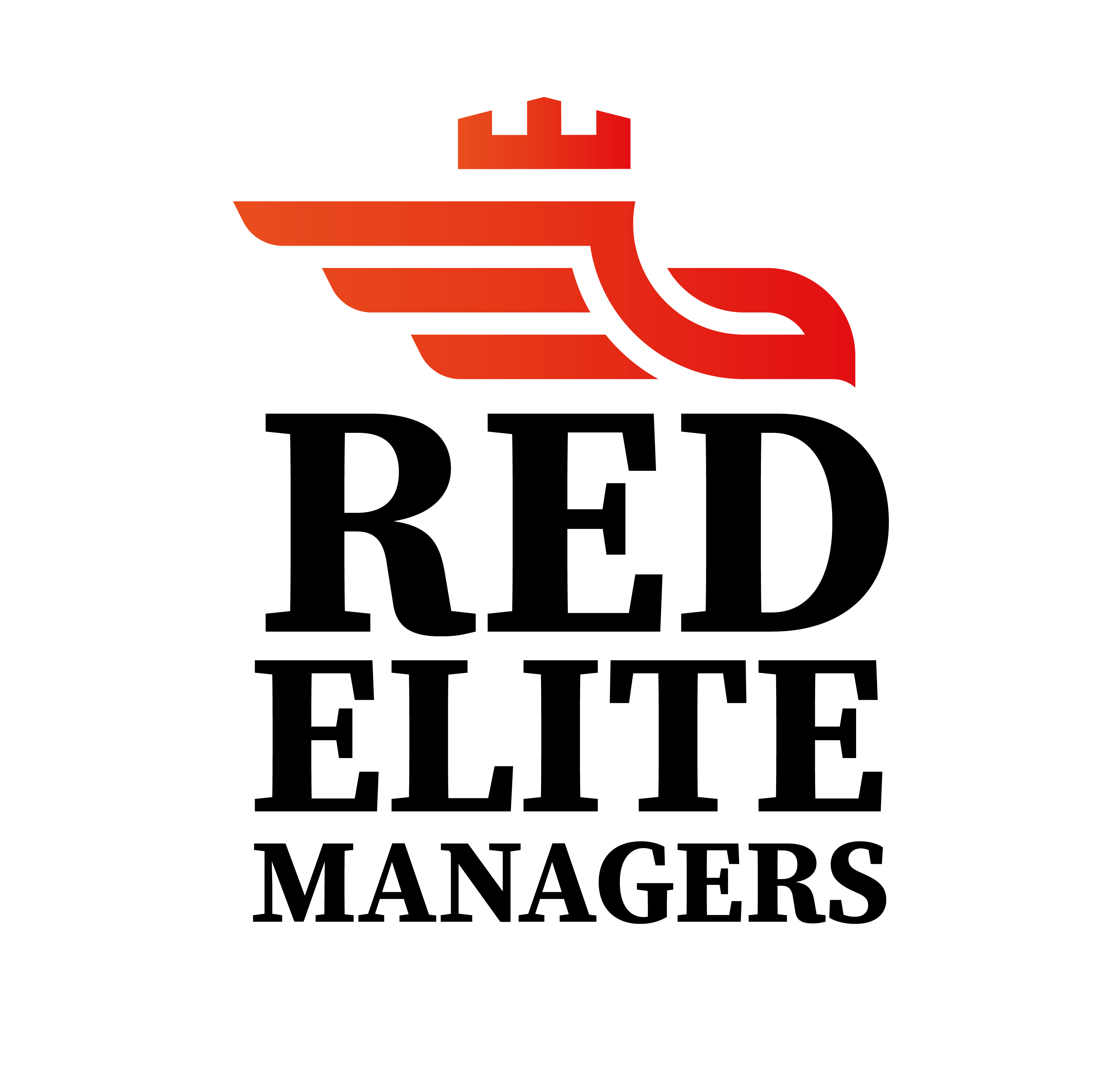 15 000 PPP ( Sérénivie-GPF-Novita-LPP)
 9 000 SANTES  (Santéis-MAG)

Attendu au national - Temps fort 1
24
8
15 PPP (Sérénivie-GPF-Novita-LPP)
9 SANTES (Santéis-MAG) 

Productivité sur le temps fort 1 par CC
5 PPP (Sérénivie-GPF-Novita-LPP)
3 SANTES (Santéis-MAG) 

Productivité mensuelle par CC
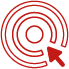 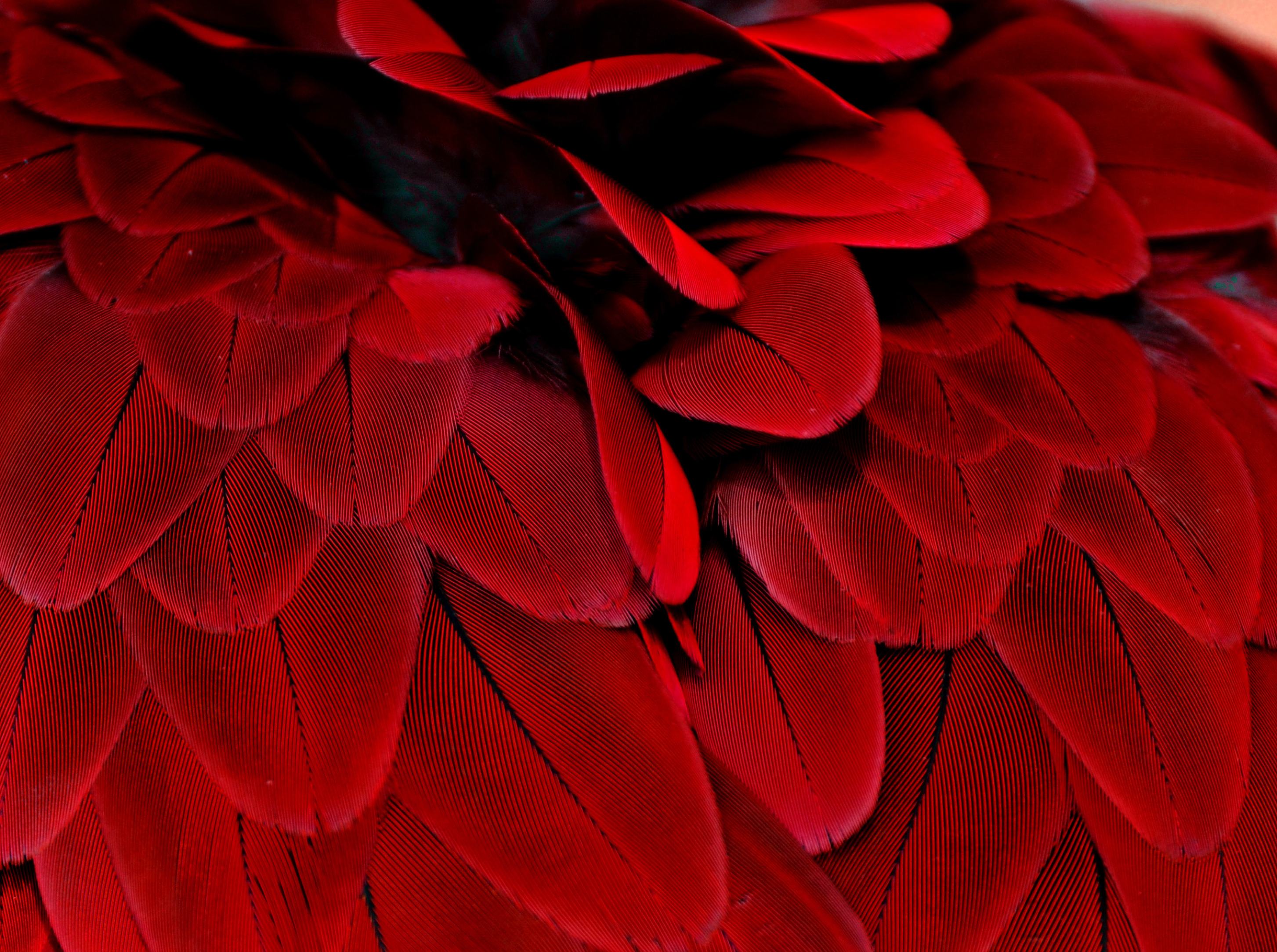 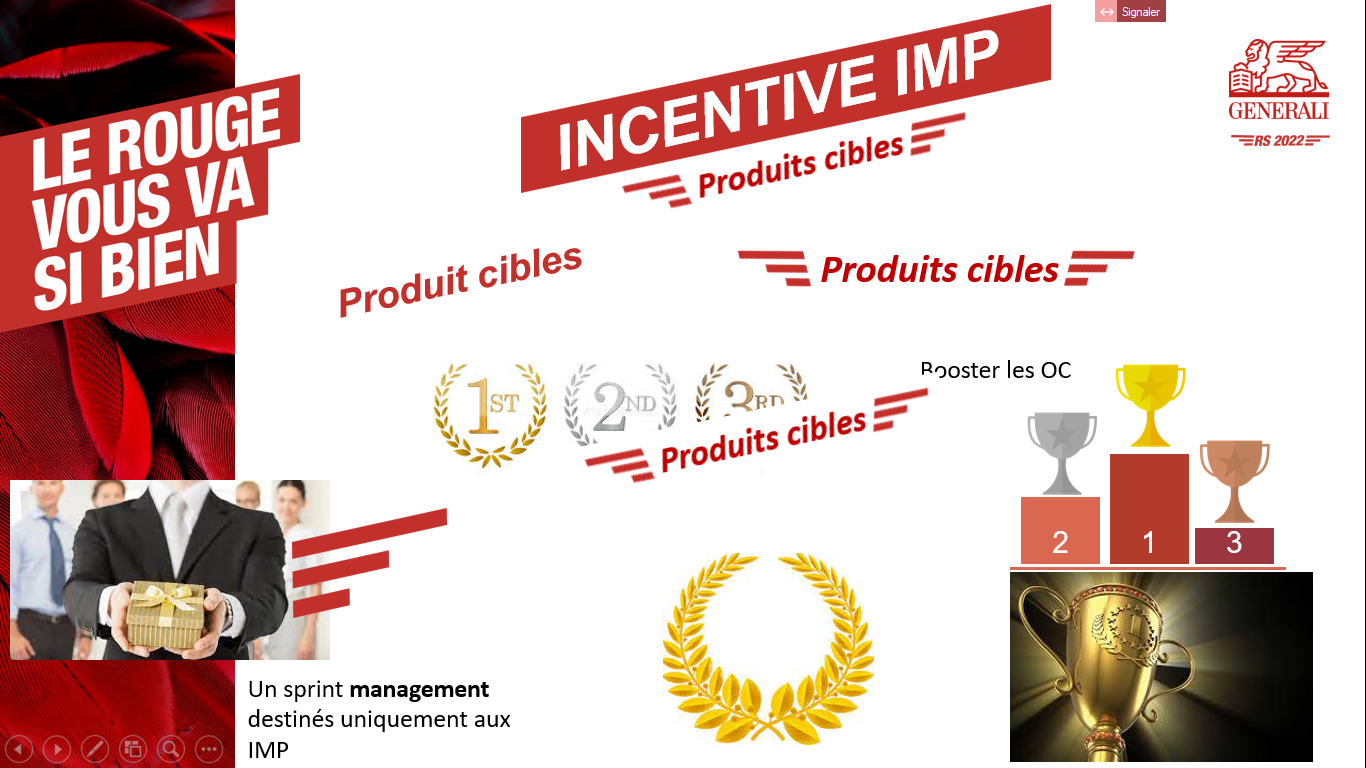 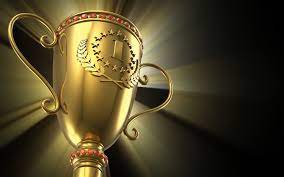 Exemple
1er temps fort
M1 :  9 contrats « produits cibles » de productivité   soit > à 100 % =    3 étoiles  pour l’adhésion au club et + 5 points sur les compétitions annuelles
M2 :  7 contrats « produits cibles » de productivité   soit > à 70 %  =    1 étoile
M3 :  3 contrats « produits cibles » de productivité   soit < à 70 %   =  - 1 étoile

Les 5 points acquis sur le M1 grâce à l’atteinte de 100% ou plus de l’objectif viennent s’ajouter aux points des compétitions.
       Les IMP concernés recevront un courrier de reconnaissance de leur RR respectif.
Soit 3 étoiles gagnées sur la période du temps fort. L’IMP sera classé selon le nombre d’étoiles obtenues pour tenter de gagner sa place parmi 
       les 10 sièges ouverts au sein du Club Red Elite Managers. (Les ex-aequo seront départagés par la productivité réelle sur le temps fort)
       Les IMP concernés recevront un courrier de reconnaissance d’Eric Lemercier.

2e temps fort
M1 :   9 contrats « produits cibles » de productivité   soit > à 100 % =    3 étoiles et + 5 points sur les compétitions
M2 : 10 contrats « produits cibles » de productivité   soit > à  70 %  =    3 étoiles et + 5 points sur les compétitions
M3 :   7 contrats « produits cibles » de productivité   soit > à  70 %  =    1 étoile

Les 10 points acquis sur le M1 et le M2 grâce à l’atteinte de 100% ou plus de l’objectif viennent s’ajouter aux points des compétitions
       Les IMP concernés recevront un courrier de reconnaissance de leur RR respectif.
Soit 6 étoiles gagnées sur la période du temps fort 2. L’IMP sera classé selon le nombre d’étoiles obtenues pour tenter de gagner sa place parmi 
       les 10 sièges ouverts au sein du Club Red Elite Managers.  Ils recevront un courrier de reconnaissance d’Eric Lemercier.
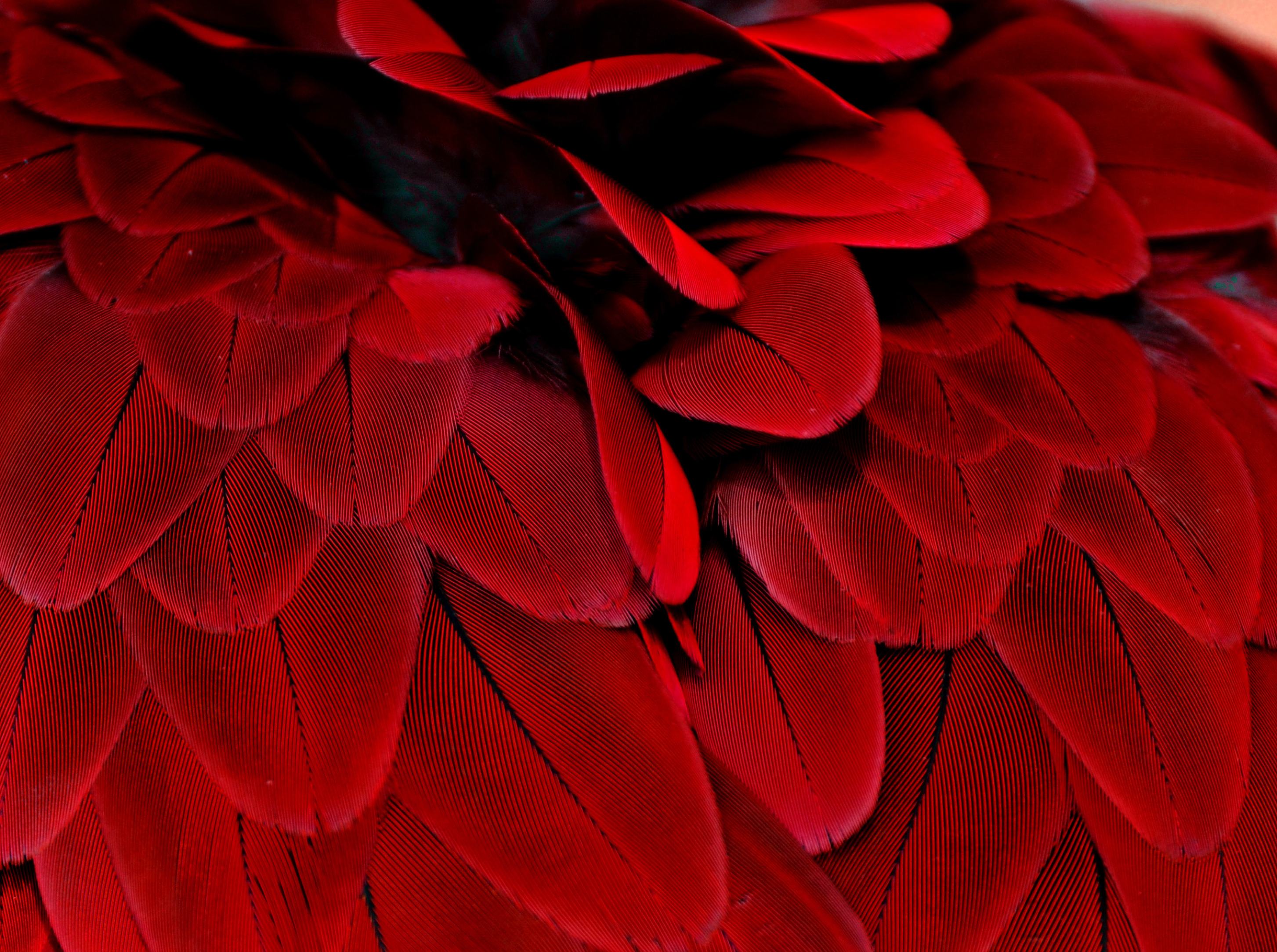 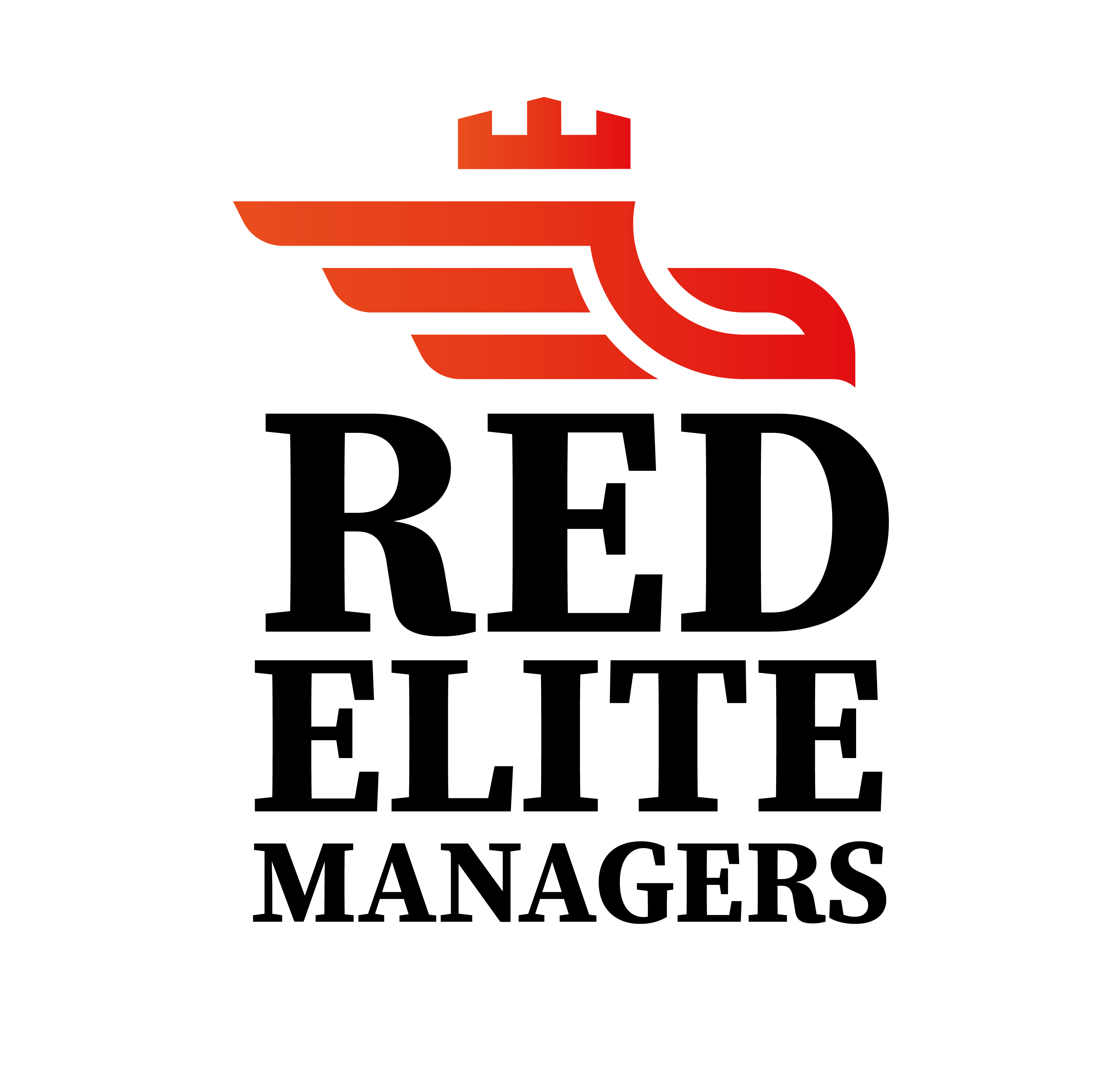 6 mois à partir du 1er février 2023
6 mois à partir du 1er septembre 2022
Participation au CREM
6 mois à partir du 1er juillet 2022
6 mois à partir du 1er avril 2022
Résultats
20 août
20 janvier
20 juin
20 mars
Distribution d’étoiles
déc.
janvier
nov.
sept.
oct.
Déc.
janvier
février
mars
avril
mai
juin
juillet
août
Temps fort 3
Temps fort 1
Temps fort 2
Temps fort 4
Temps fort 1
ÉVÉNEMENTS DU CLUB RED ELITE MANAGERS
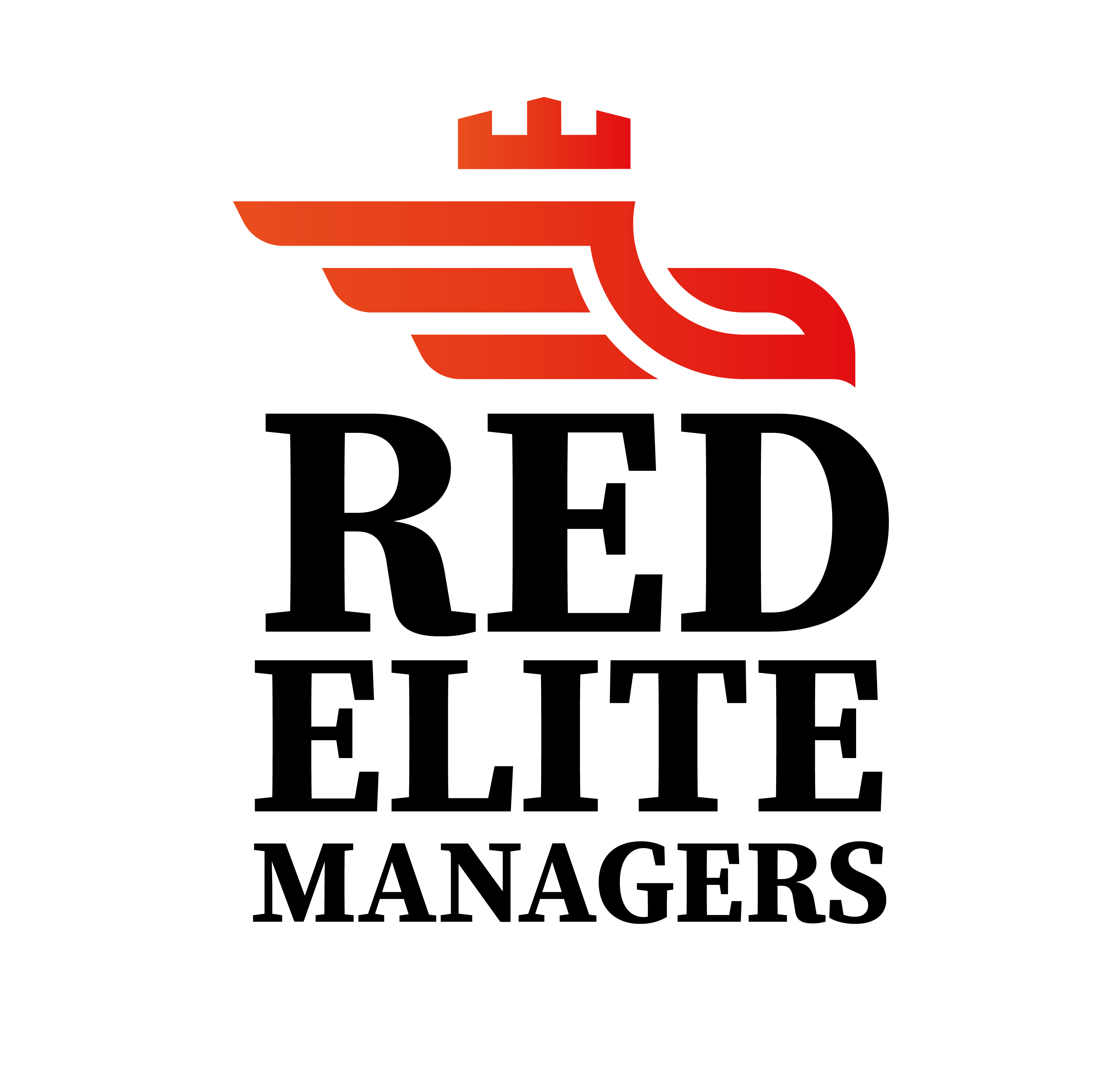 JUILLET
OCTOBRE
AVRIL
FÉVRIER
( le premier en 2023 )
Soirée Club RED ELITE MANAGERS le mois suivant les résultats du temps fort
4 événements régionaux animés par le RR et les IMD référents
MAI / JUIN
OCTOBRE / NOVEMBRE
AVRIL
FÉVRIER
RAPPEL DES ÉVÉNEMENTS RS - CLUB RED LIONS
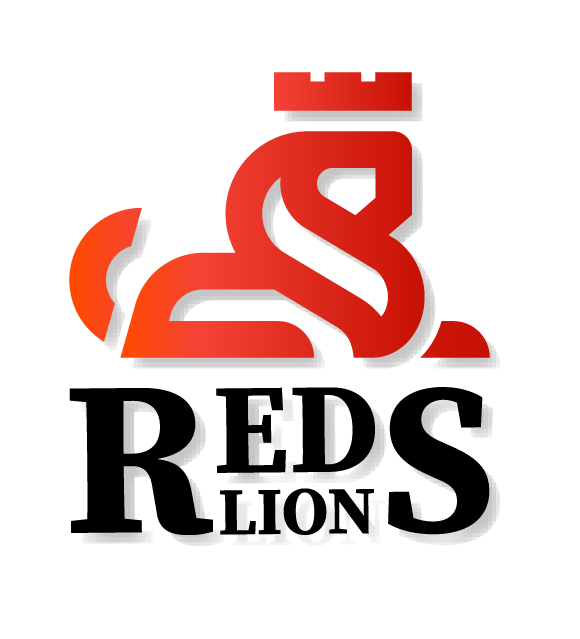 Soirée Club RED LIONS à caler en fonction du calendrier des Sprints
Un événement en OD 
(valorisation des champions 
de l’OD)
Un événement régional  
(remise des prix régionaux)
Un événement national 
(remise de prix national)
Un événement en OD  
(valorisation des champions
 de l’OD)